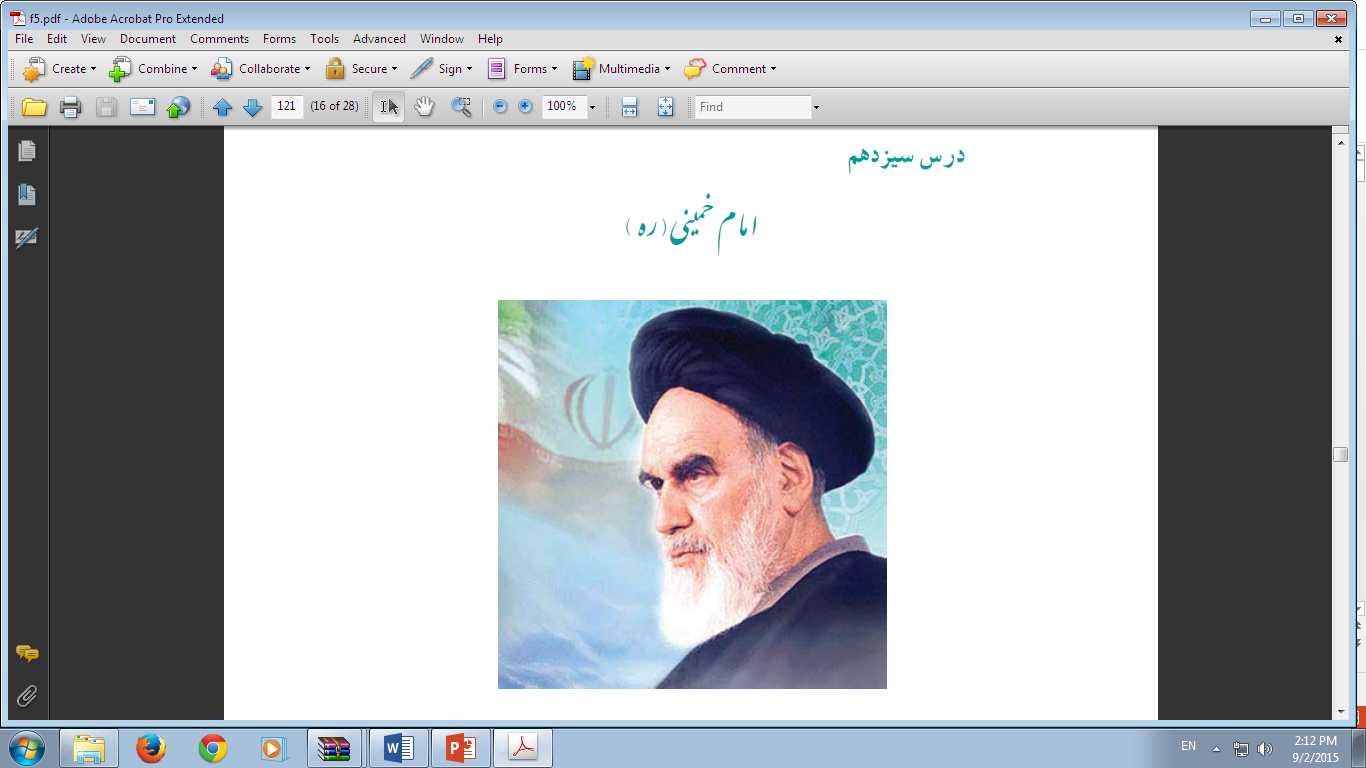 فارسی هفتم
مدرس : زهرا بردبار
دانش های زبانی و ادبی:
نکته ی اول
نحوه ی ساخت فعل و شخص و شمار آن:
هر فعل برای ساخته شدن به دو فاکتور اصلی نیازمند است:
1 ـ بن فعل یا ریشه فعل
2 ـ شناسه
بن فعل : جزئی از فعل است که در هنگام صرف کردن فعل ثابت می ماند و مفهوم اصلی فعل را در بر دارد. مثل :
رفتم             رفتیم
  رفتی            رفتید
  رفت             رفتند
شناسه :
جزئی از یک فعل است که در هنگام صرف فعل مدام در حال تغیر است و مفهوم شخص انجام دهنده و مفرد و جمع بودن فعل را در بردارد و شخص و شمار افعال را از طریق شناسه ها مشخص می کنیم.
جدول شناسه ها در افعال ماضی :                                    
به این مثال توجه کنید :
جمع
مفرد
شنیدم                   شنیدیم
 شنیدی                  شنیدید
شنید                     شنیدند
اول شخص
م
یم
دوم شخص
سوم شخص
ید
ی
ند
ــ
مصدر:به این کلمه ها دقت کنید :دیدن , شنیدن , خواندن , فهمیدن (مصدر)
مصدر : اسمی است که از آن بن فعل ساخته می شود و مفهوم اصلی فعل را بدون زمان و شخص مشخص می کند. علامت مصدر (ن) می باشد.
نحوه ی ساخت بن فعل ماضی از مصدر :
هر گاه از انتهای مصدر نشانه ی (ن) را حذف کنیم بن فعل ماضی به دست می آید.
فهمیدن : فهمید
خواندن : خواند
شنیدن : شنید
دیدن : دید
شناسه :
جزئی از یک فعل است که در هنگام صرف فعل مدام در حال تغیر است و مفهوم شخص انجام دهنده و مفرد و جمع بودن فعل را در بردارد و شخص و شمار افعال را از طریق شناسه ها مشخص می کنیم.
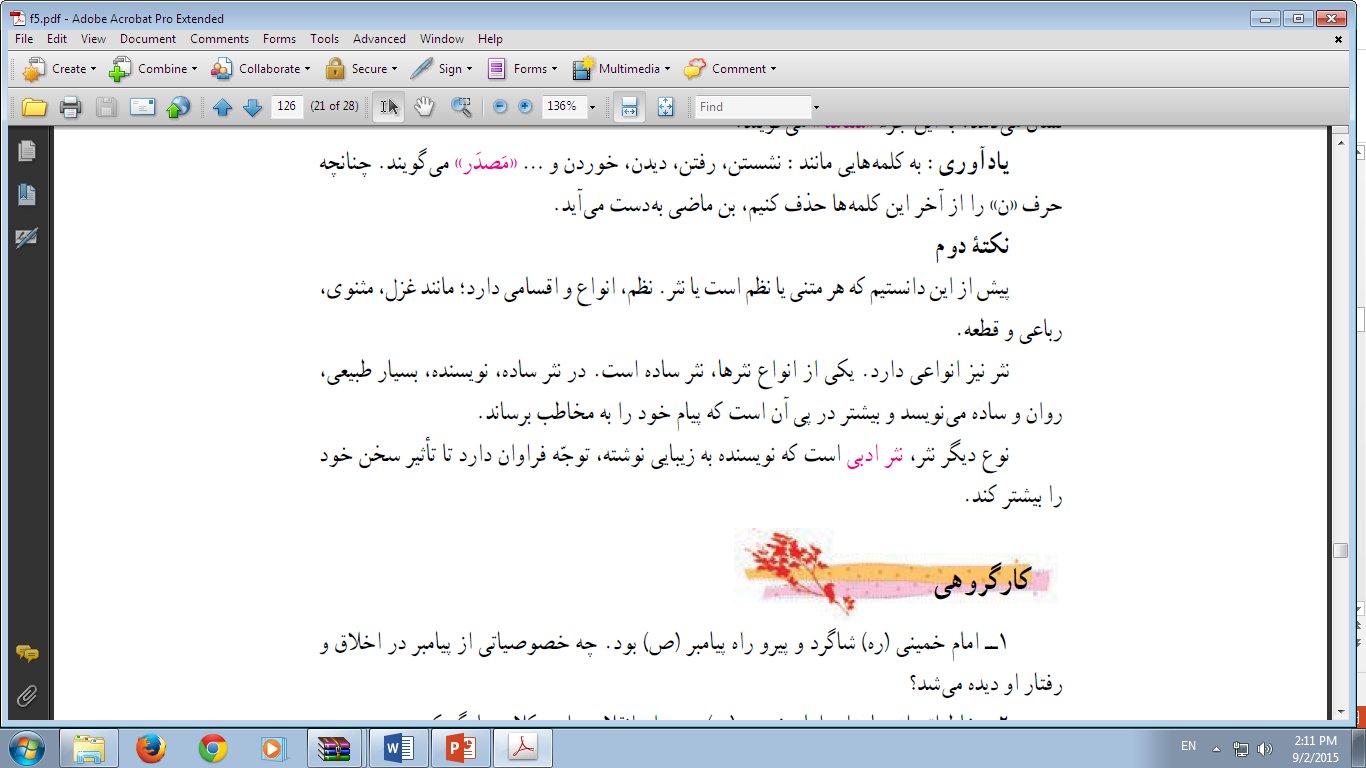 امام خمینی (ره)
روزی که به دنیا آمد (مهر ماه 1281 خورشیدی)، هیچ کس فکر نمی کرد که سال های بعد، مسیر تاریخ ایران و اسلام را عوض خواهد کرد و میلیون ها انسان آزادی خواه و مظلوم جهان، نامش را یک صدا فریاد خواهند کشید. 
آن روز، مثل همه ی روزهای دیگر بود؛ تنها تفاوتش این بود که صدها سال پیش از آن در چنان روزی بزرگ ترین بانوی عالم، حضرت فاطمه زهرا، سلام الله علیها ، متولد شده بود.
تغییر خواهد داد
فعل مستقبل
بدل
صفت عالی
خانم جهان
به دنیا آمدن
بدل
هم خانواده تولد ،ولایت
چند ماه از تولد روح الله، نگذشته بود که صدای شلیک گلوله ای در کوهستان های میان خمین و اراک پیچید. به دنبال آن، سواری سرفراز از پشت اسب بر خاک افتاد. آن سوار پدرش، مصطفی بود که به دست مزدوران خان، ناجوانمردانه، هدف گلوله قرار گرفت و از پا درآمد. روح الله بی آنکه خود بداند، در چند ماهگی، فرزند شهیدی دلاور شد. بدین گونه بود که این کودک بدون داشتن هیچ خاطره ای از پدر، بزرگ شد.
سر بلند
کنایه از مردن
افرادی که مزد می گیرند تا عملی غیر اخلاقی را انجام دهند
بلد
آقا ، سرور
شجاع
شکل
کسب علم/ هم خانواده محصل ،تحصیل
وقتی به سن تحصیل رسید، او را در شهر خمین به مکتب خانه فرستادند. در هفت سالگی توانست قرآن را ختم کند. وی تا نوزده سالگی درخمین درس خواند و برای ادامه تحصیل، حوزه ی علمیه اراک را برگزید در آنجا با استادی آشنا شد که مدتی بعد یکی از مهم ترین حوزه های علمیه اسلامی را در قم تاسیس کرد این عالم بزرگ آیت الله عبدالکریم حائزی (ره) بود.
کامل خواندن قرآن
صفت عالی
انتخاب کرد
ایجاد کرد/ هم خانواده موسس ،اساس
دانشمند
امام از دوره ی نوجوانی و جوانی سعی می کرد در همه ی زمینه ها رشد و پیشرفت کند. مهربانی، سادگی، فروتنی، خوش بیانی، نظم و دقت و سیمای جذاب از ویژگی های درخشان ایشان بود در همان دوران نوجوانی، صاحب خصوصیات اخلاقی واعتقادی خاصی شد که سال ها بعد، تاثیر بسیار زیادی بر دیگران گذاشت و دنیای اسلام را دگرگون کرد. پس از درگذشت آیت الله العظمی بروجردی (ره)، در سال 1340، بسیاری از علما و روحانیون، ایشان را به مرجعیت انتخاب کردند.
مترادف
ترکیب وصفی
چهره
مترادف
گیرا
اثرگذاری
اثرگذاری
تغییر داد
جمع عالم /دانشمندان
رهبری
شروع کرد
امام خمینی، در سال 1341، مبارزه ی آشکار و سخت خود را با شاه و بیگانگان آغاز کرد و مردم ایران که فریاد او را حرف دل خود می دانستند، با طرفداری و اطاعت از وی، مخالفت خود را با حکومت پهلوی نشان دادند. حکومت شاه در پانزدهم خرداد 1342، آیت الله خمینی، رهبر نهضت اسلامی ایران را دستگیر و زندانی کرد. مردم به نشانه ی اعتراض و حمایت از امام خمینی(ره) در بسیاری از شهرهای ایران، تظاهرات کردند.
حمایت
پیروی کردن
حرکت دست جمعی
هم خانواده معترض
پیروی کردن
راهپیمایی
تعداد
و شمار فراوانی از آنها بهدست ماموران شاه به شهادت رسیدند. سرانجام حکومت پهلوی امام خمینی(ره) را از زندان آزاد کرد و در سیزدهم آبان 1342 نخست به کشور ترکیه و سپس به شهر نجف عراق، تبعید نمود. در سال 1356 فرزند بزرگوار امام خمینی (ره)، حاج آقا مصطفی، در نجف به طرز مرموزی به شهادت رسید.
کسی را  به اجبار از جایی دور کردن
بدل
مشکوک/ هم خانواده رمز و رموز
به شیوه
نوشتن / هم خانواده مولف
امام خمینی تا سال 1357 علاوه بر تدریس در حوزه ی علمیه ی نجف و تالیف کتاب، پرچم مبارزه با ظلم و ستم شاه و کشورهای استعمارگر، به ویژه آمریکا را برافراشته نگاه داشت . حکومت عراق به درخواست شاه، اقامت امام خمینی را در آن کشور ممنوع کرد. امام خمینی نیز ناگریز به پاریس رفت و از آنجا رهبری نهضت مردم ایران را که در آن زمان به یک انقلاب بزرگ تبدیل شده بود، برعهده گرفت.
درس دادن
کشورهایی که به قصد آبادی وارد کشوری می شوند ولی آن کشور را تحت تسلط خود در می آورند
ناچار
هم خانواده » منع،مانع،موانع
ماندن
برعکس
نیمه های پاییز سال 1357 بود. برخلاف همه ی پاییزها که کلاس های درس مدارس و دانشگاه ها فعال بودند، در آن پاییز دانش آموزان و دانشجویان به فرمان امام اعتصاب کرده بودند و به مدرسه ها و دانشگاه ها نمی رفتند . دیگر نه میز و نیمکتی در کار بود و نه معلمی. همه به فرمان امام در کوچه ها و خیابان ها تظاهرات می کردند ودرس انقلاب رابه بانگ بلند به گوش جهانیان می رساندند.
آن روزها ملت، یک آموزگار، یک معلم ویک استاد داشت و او کسی جز امام خمینی(ره) نبود.
جمع مدرسه
دست از کار کشیدن
صدای
اضافه تشبیهی
سرانجام پس از آنکه هزاران زن و مرد مسلمان و انقلابی به شهادت رسیدند، انقلاب اسلامی ایران به پیروزی نزدیک شد. شاه در دی ماه همان سال از ایران گریخت و امام خمینی روز 12 بهمن پس از 15 سال دوری از وطن، بااستقبال با شکوه مردم به میهن بازگشت، ده روز بعد در 22 بهمن 1357، مردم ایران، انقلاب اسلامی خود را به رهبری امام خمینی به پیروزی رساندند. نظام شاهنشاهی واژگون و جمهوری اسلامی ایران، پایه گذاری شد.
فرار کرد
با عظمت
میهن
سرنگون
ایجاد کننده
امام خمینی پس از پیروزی انقلاب بیش از ده سال، رهبری کشور را بر عهده داشت. در زمان رهبری، خصوصیات دوران جوانی و میان سالی خویش را حفظ کرد وهمچنان افتاده و فروتن بود. هیچ گاه قدرت، او را از یاد خدا و محبت به مردم، غافل نساخت. مردم نیز او را از جان و دل دوست می داشتند. او محبوب همه ی مسلمانان جهان و مایه ی افتخار مردم ایران بود.
مترادف :متواضع
هم خانواده غفلت ،تغافل
باعث،سبب
دوستدار
امام خمینی در این دوران در خانه ای ساده زندگی می کرد. سرانجام شب چهاردهم خرداد 1368 فرا رسید؛ شبی غم بار و تلخ، شبی که مجبوب ترین شخصیت جهان اسلام به خدا پیوست. امام رفت اما راه او به یادگار ماند.اکنون جمهوری اسلامی ایران که میراث گران بهای اوست، به دست همه ی مردم ایران به ویژه نوجوانان و جوانان سپرده شده تا از آن مانند جان خویش نگهبانی کنند.
به خصوص
چیزی که از مرده باقی می ماند
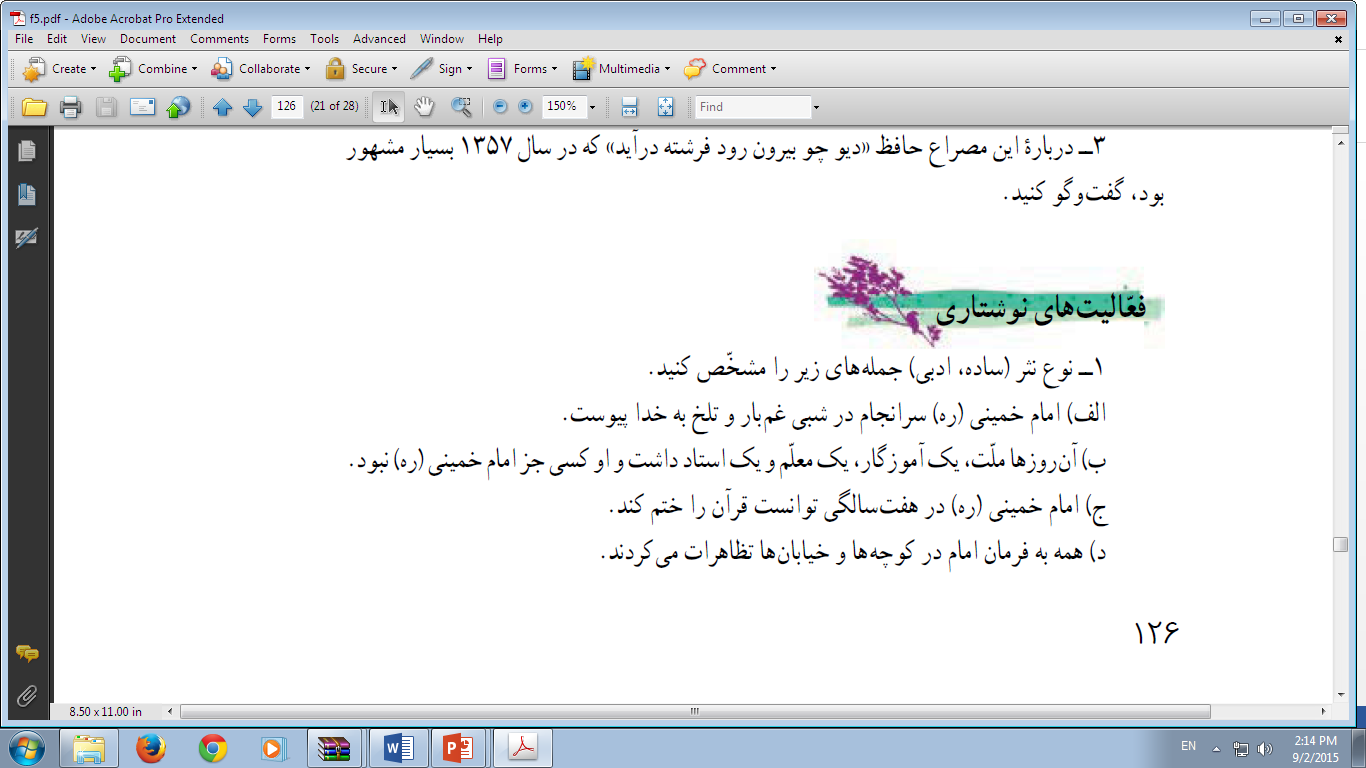 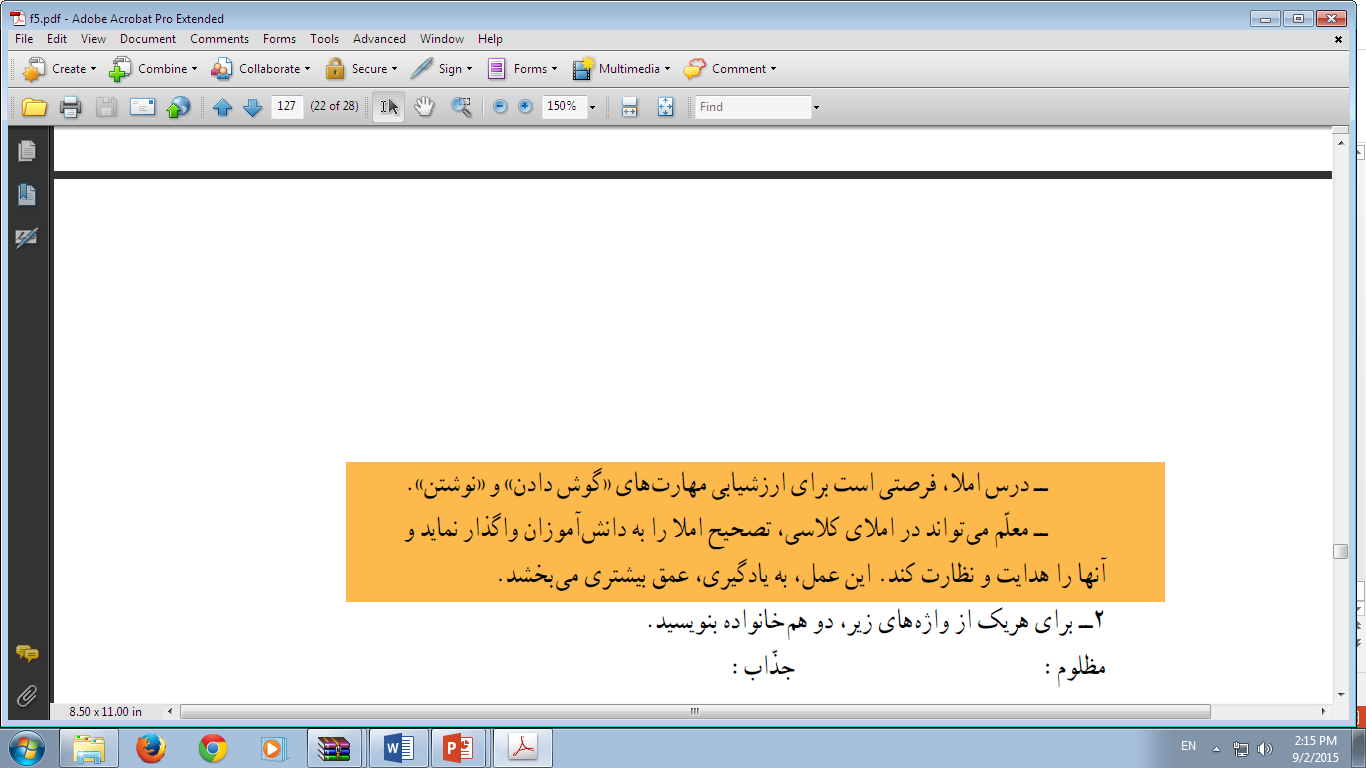 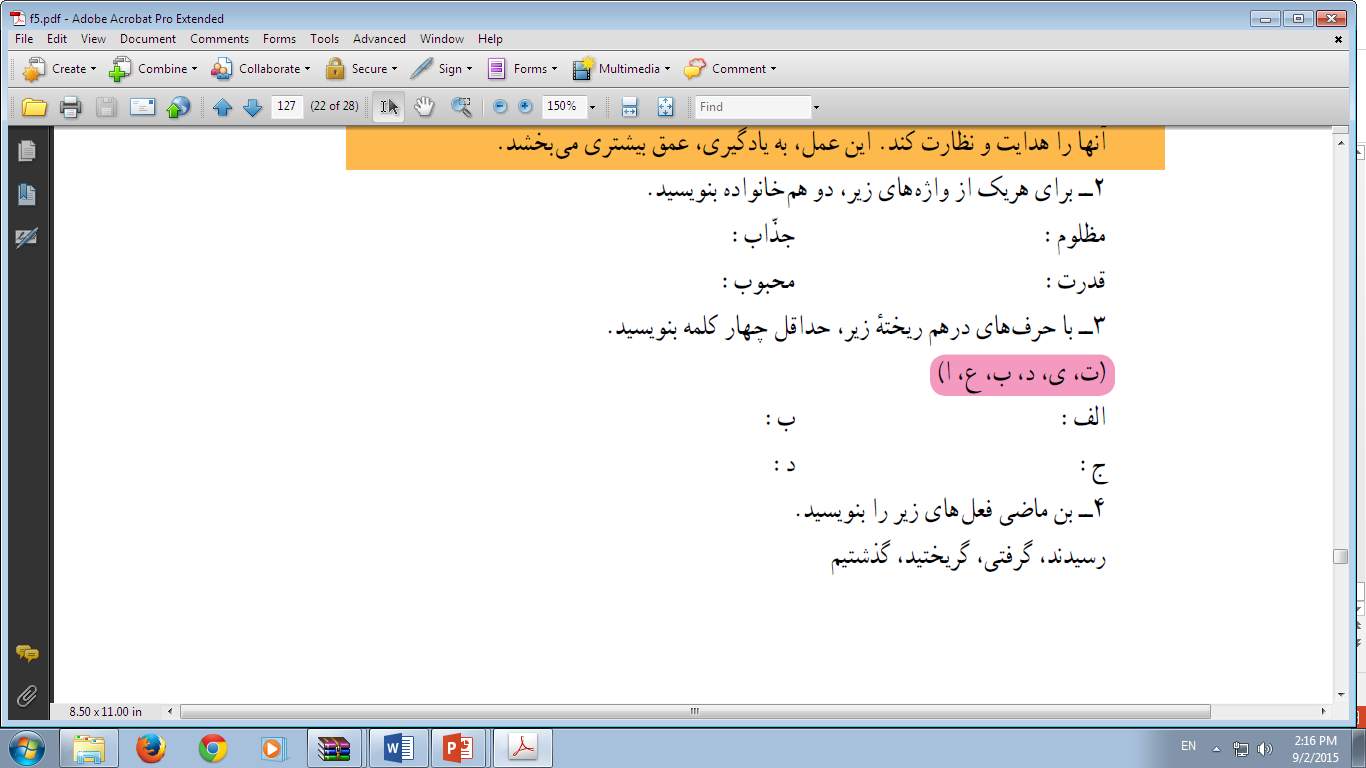 پایان